Томский государственный университет
Научная библиотека
Создание библиотечных путеводителей на специализированных платформах. Обзор мирового опыта
Должина Наталья Ивановна
Зав. сектором продвижения коллекций
Проблемы для пользователя - навигация в информационном поле
как найти нужные источники (среди подписок библиотеки и ресурсов открытого доступа)?
как отобрать качественный научный и образовательный контент?
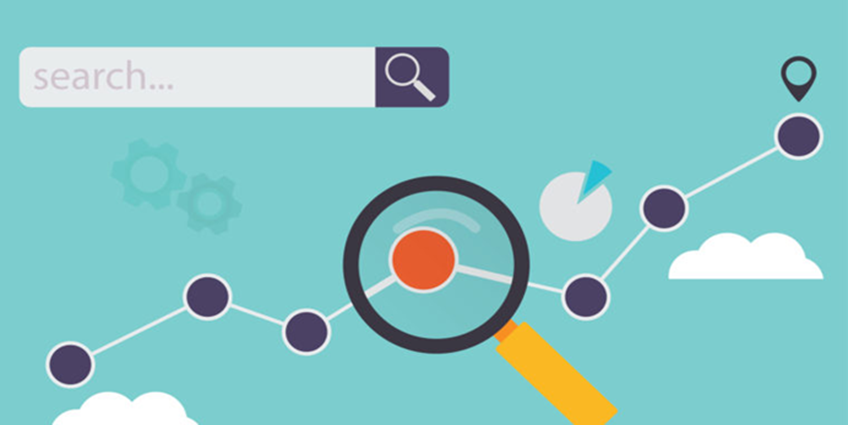 Библиотечные путеводители позволяют:
представить сложную библиографическую, реферативную и полнотекстовую информацию в более выразительных и доступных формах;

включить в информационные подборки новые типы интерактивных источников (видеоподкасты, МООКи и пр.)
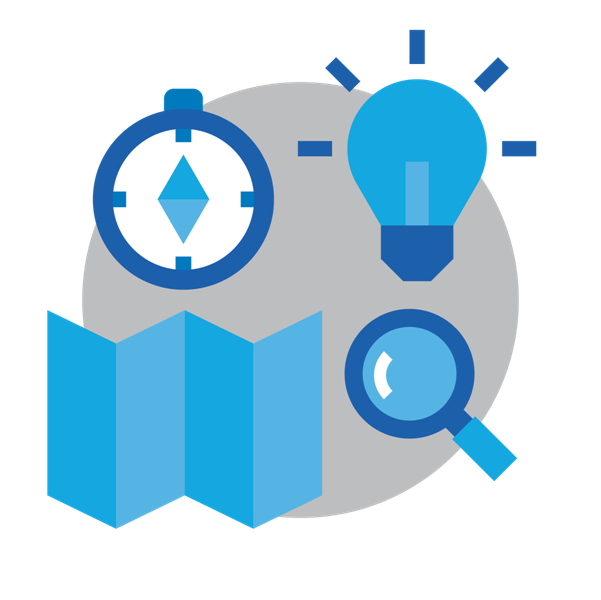 Самые известные зарубежные технологические решения
Платформы:

 1. Springshare
http://www.springshare.com/

2. Subjectsplus
http://www.subjectsplus.com/
[Speaker Notes: Самые известные и технологические решения]
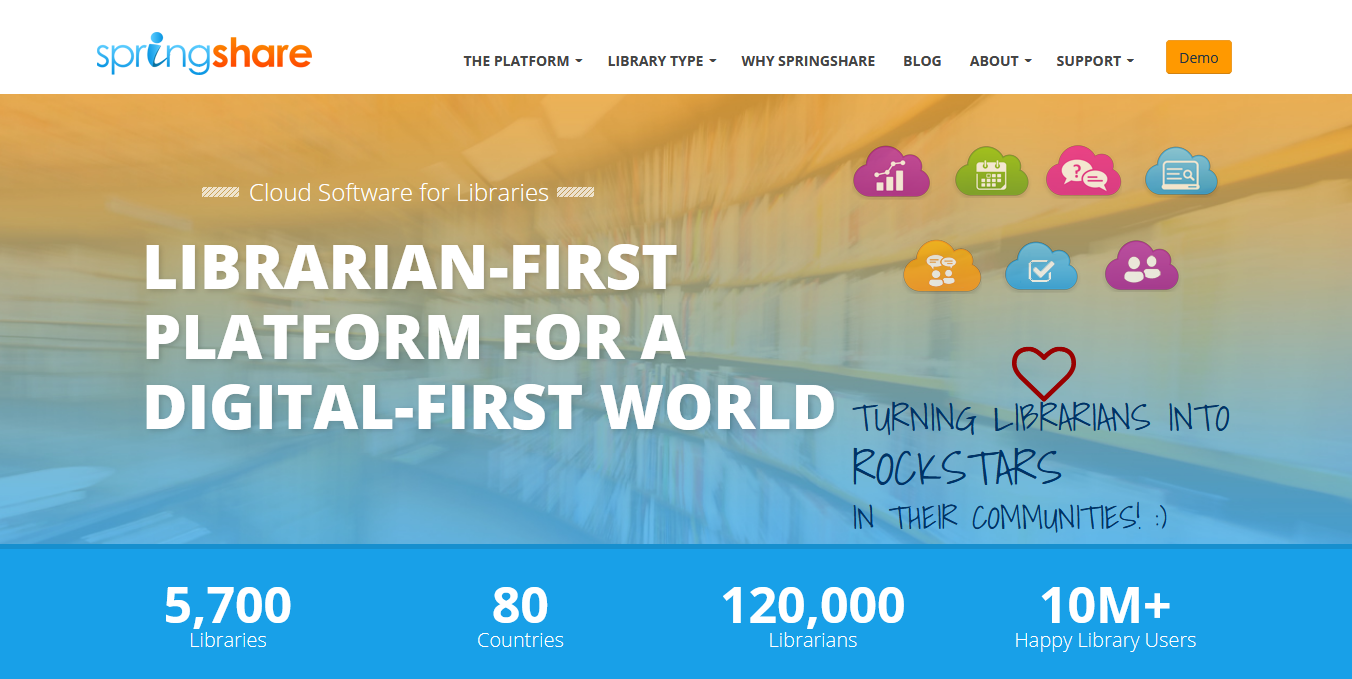 http://www.springshare.com/
[Speaker Notes: Начнем с самой распространенной
Добавить сервисы: 
Модульная платформа, есть возможность приобретать целиком или выборочно
Ко всем модулям предлагаются тестовые доступы
Плюсы: 
большое количество сервисов
для разных типов библиотек
тех. поддержка]
Библиотечные приложения
LibGuides
LibAnswers +Social
LibCal
LibInsight
LibCRM
LibStaffer
LibWizard
E-Reserves
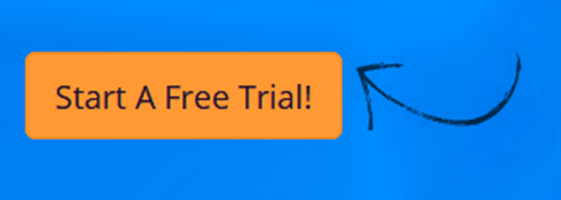 Минусы:

платный ресурс
персональные данные хранятся за рубежом 
на русском языке нет (за дополнительную оплату сделать могут)
https://community.libguides.com/?action=0&inst_type=1
[Speaker Notes: Можно видеть документальное подтверждение 
Сами разработчики ведут путеводитель о сообществе создающих путеводители]
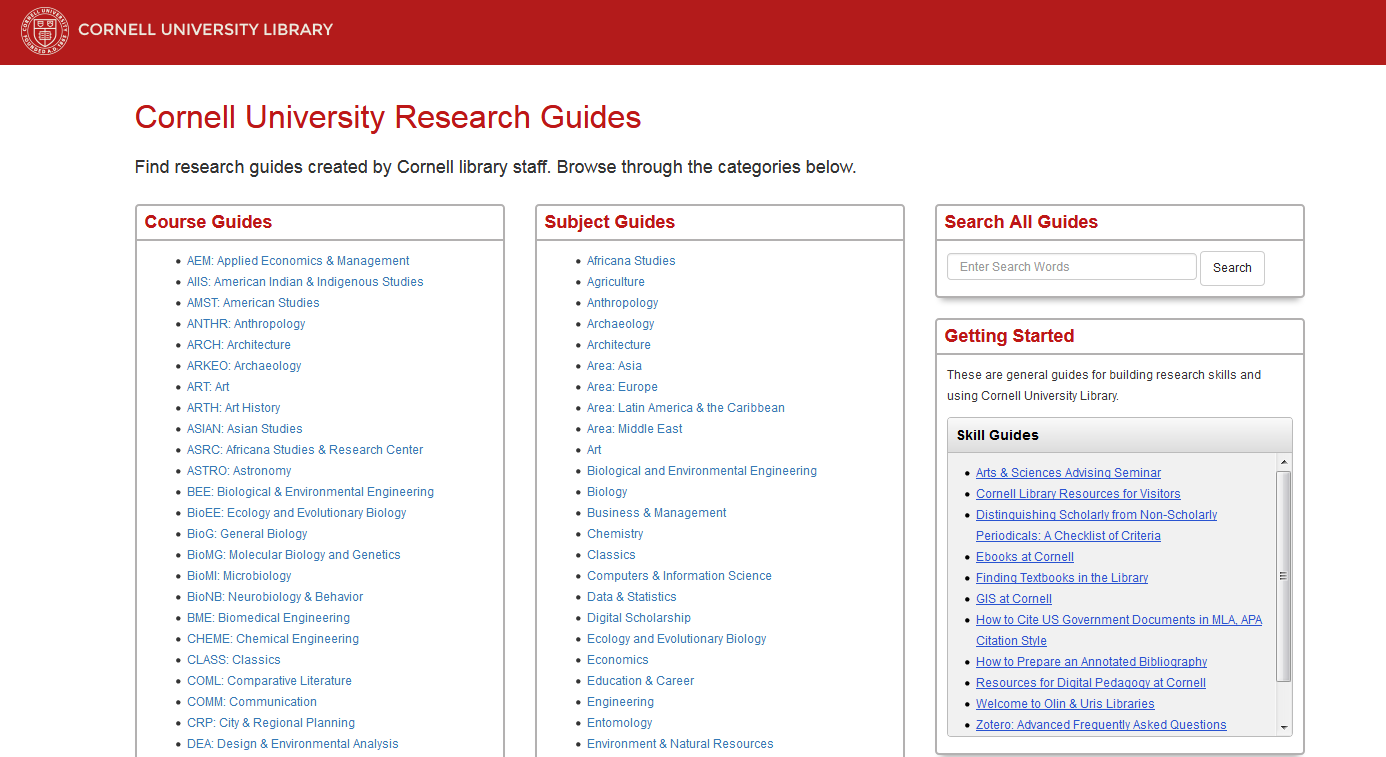 http://guides.library.cornell.edu/libguides/home
Subject Guides
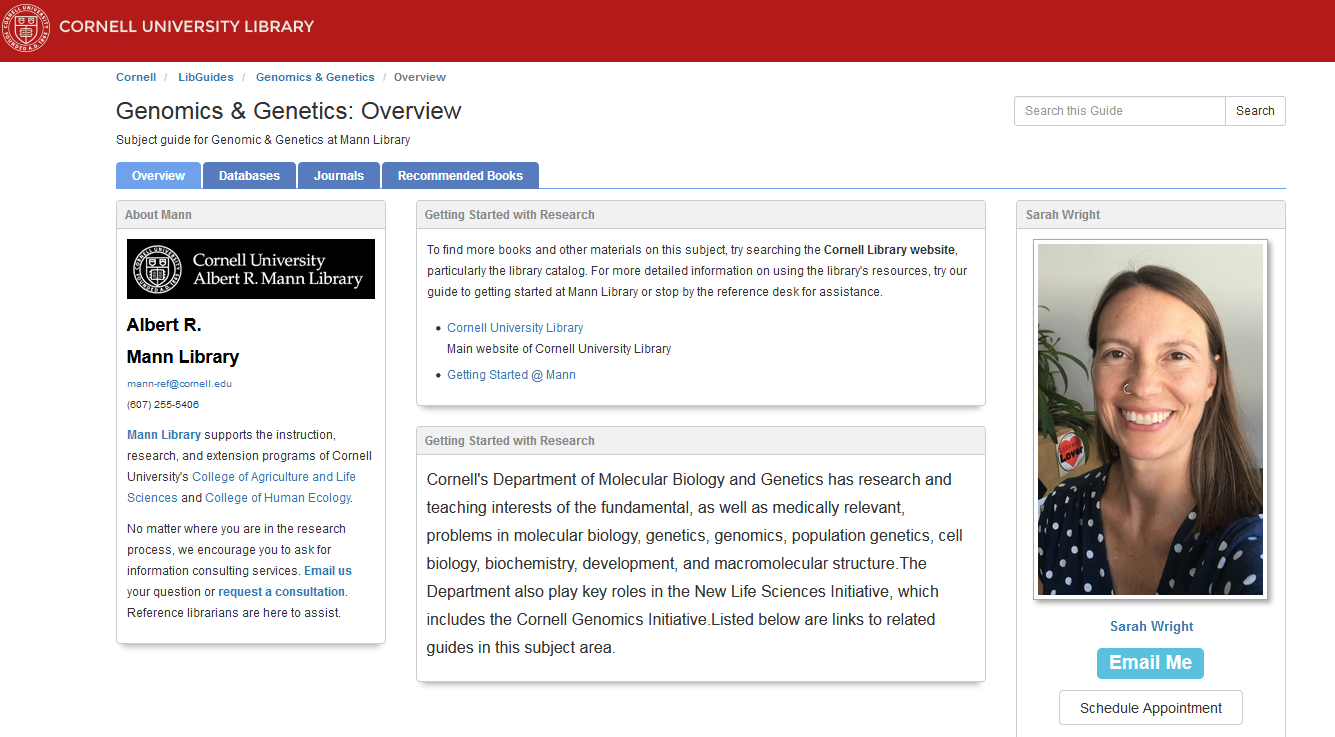 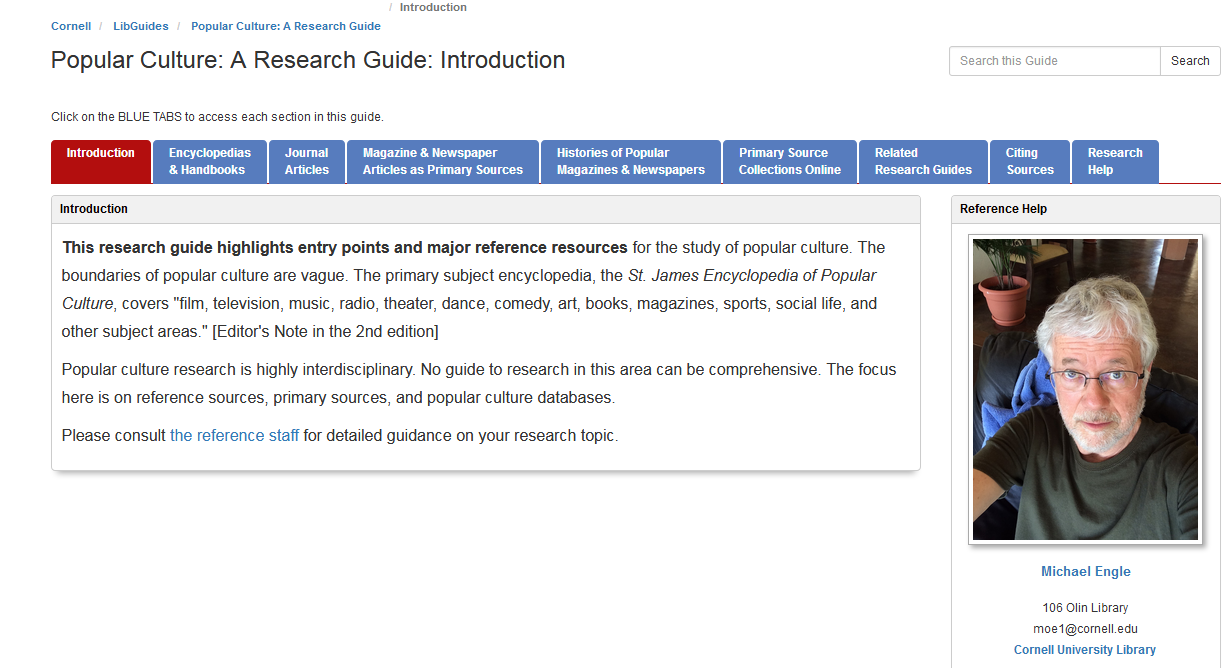 Course Guides
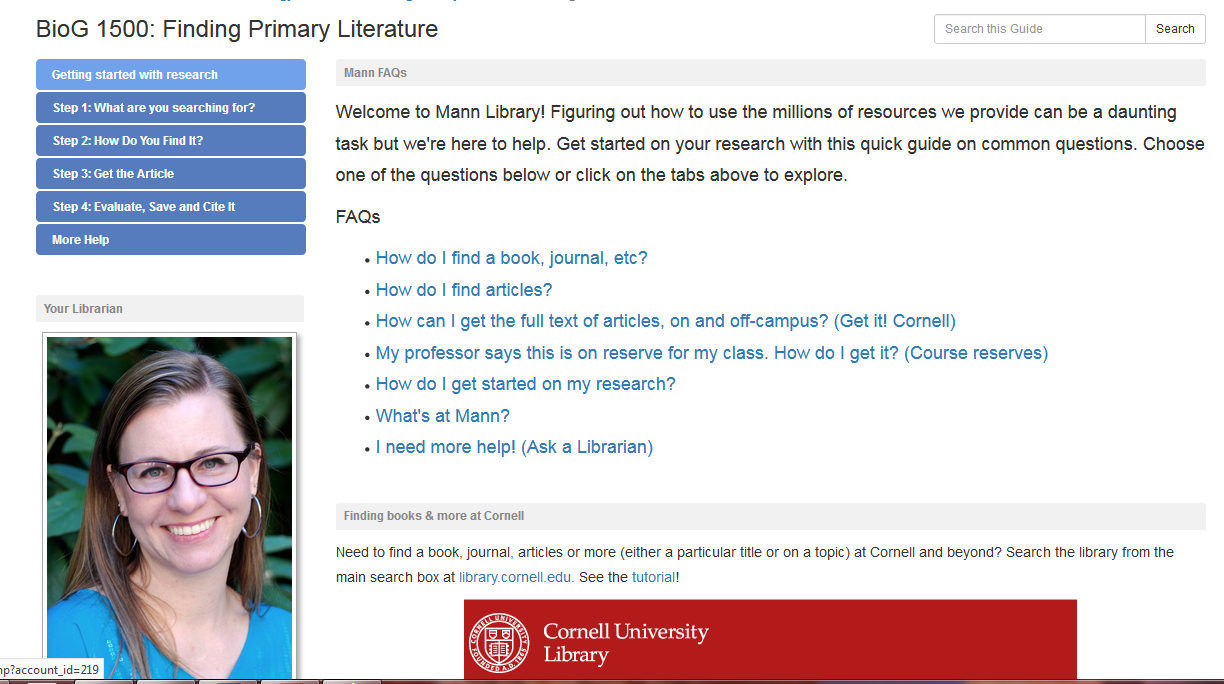 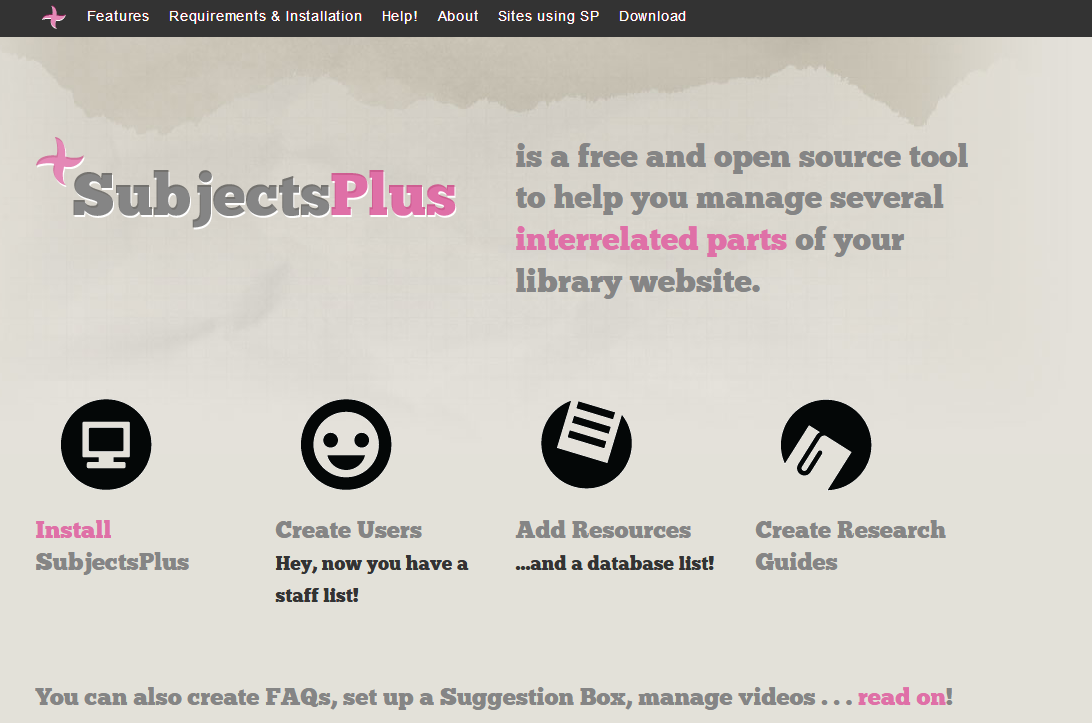 http://www.subjectsplus.com
[Speaker Notes: SP разработан в  Ithaca College Library, сейчас в University of Miami Libraries]
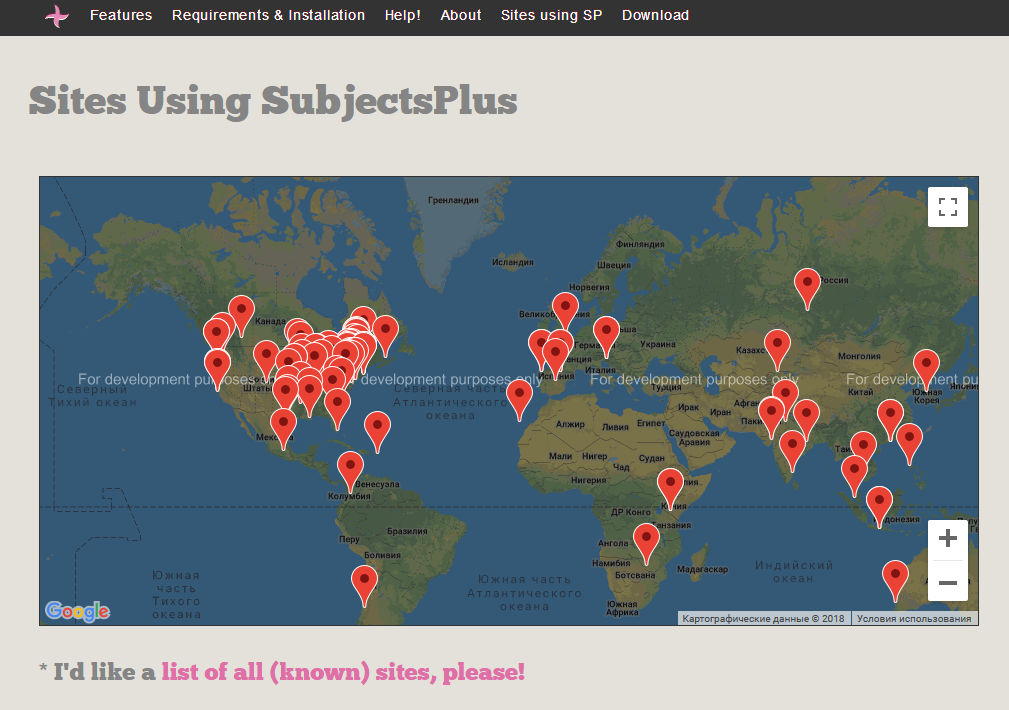 92 библиотеки университетов и колледжей:

Ithaca College
University of Miami
University of Navarra (Spain)
Oakland University
Louisiana State University Libraries
[Speaker Notes: Самые крупные университеты добавить. 
Технической поддержки нет, но вся информация на английском языке: как установить, как правильно настраивать работу и наполнять информацией есть на сайте. Как правило это  видеоролики на английском языке. Также существует чат, где пользователи ресурса задают вопросы и дают советы как решить возникающую проблему.
Открытый код с одной стороны – это плюс, можно делать разные изменения, перевести все заголовки на русский язык но с другой стороны это минус так как придется все делать самим, а это займет много времени. После создания ресурс не заброшен, обновляется, у нас получилось поработать в двух версиях
все приходится делать самим: перевод, исправлять ошибки кода
92 учебных заведения, среди них, отмеченное стрелкой ТГУ]
subjectsplus.com
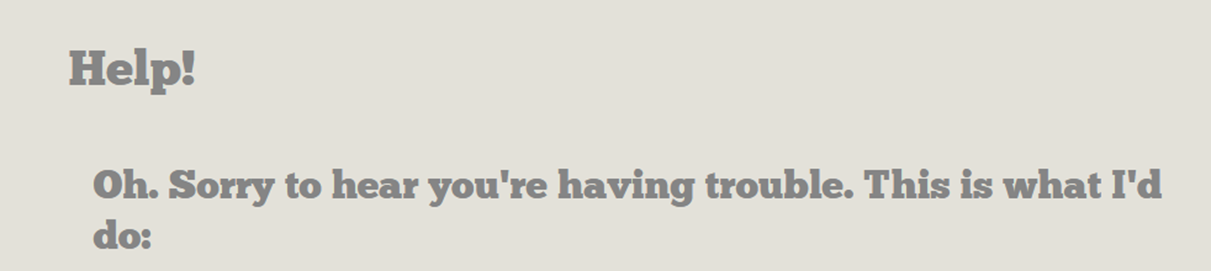 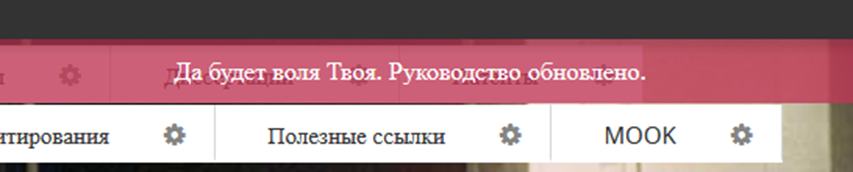 American University of Central Asia (Kyrgyz Republic)
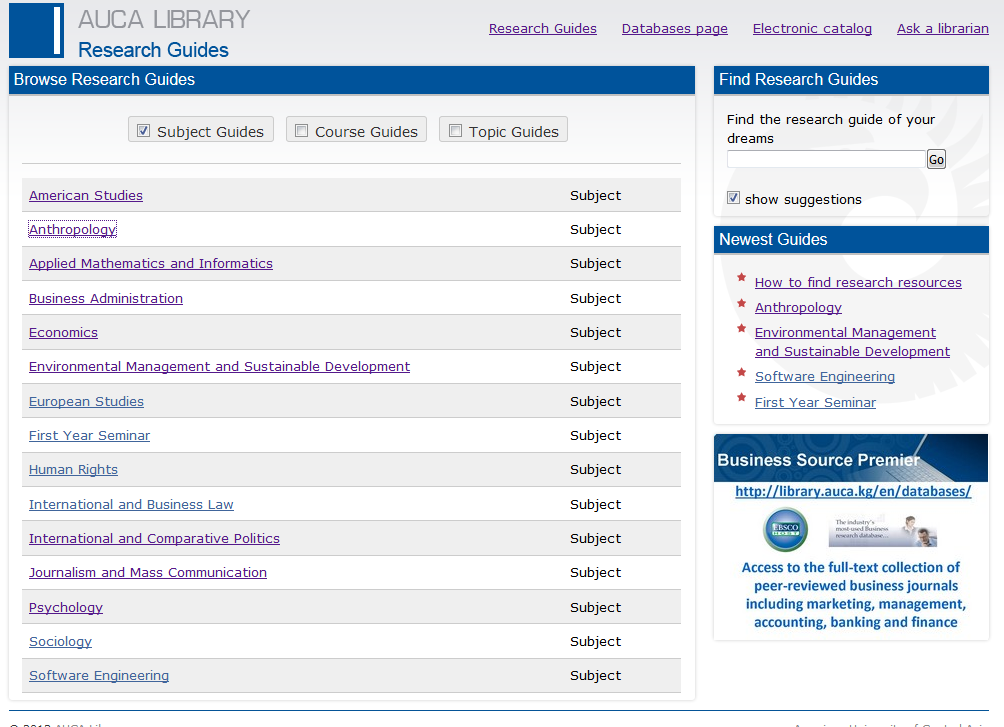 [Speaker Notes: Добавить Итака колледж]
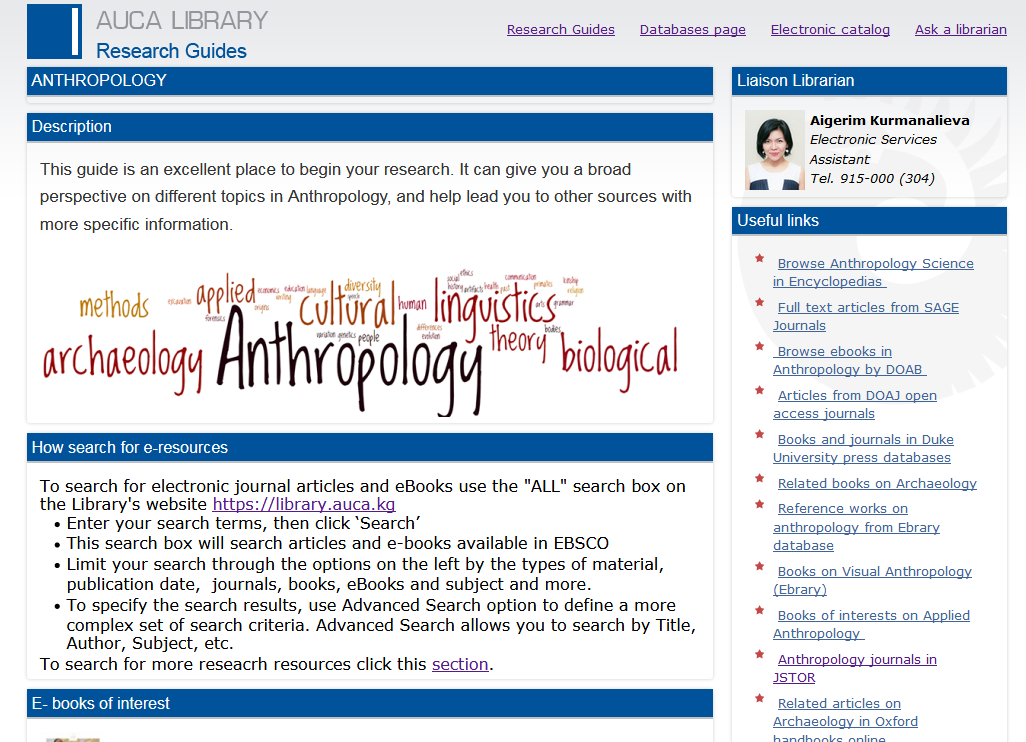 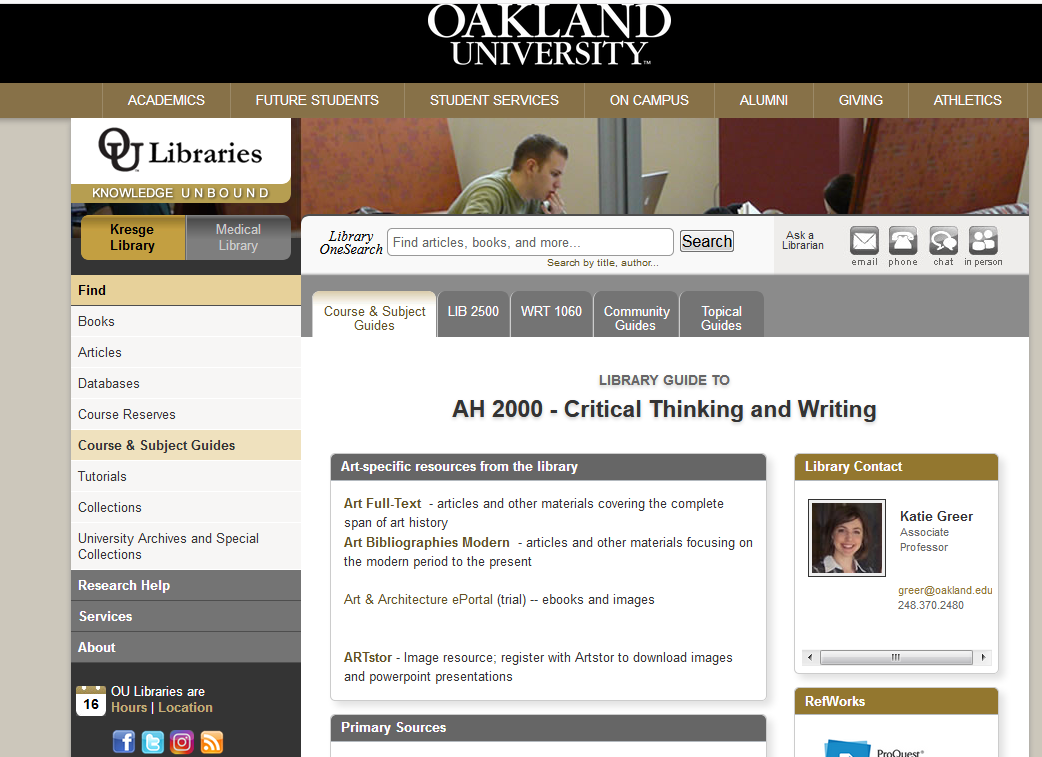 [Speaker Notes: Работа с кодом]
http://library.iima.ac.in/subjectguide.html
[Speaker Notes: Первая страница библиотеки Indian Institute of Management Ahmedabad]
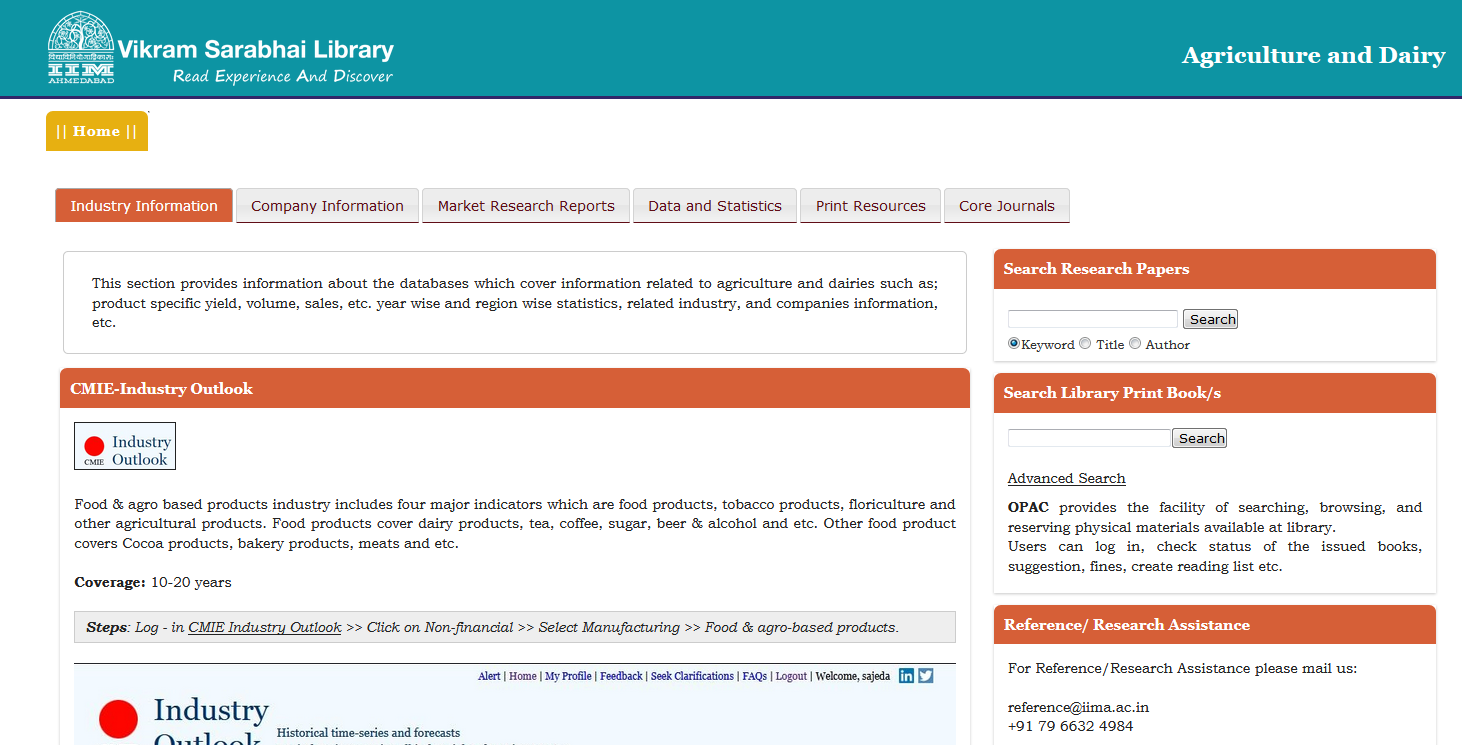 Структура
На главной странице: 
перечень путеводителей (по видам)
 Внутри каждого содержится: 
приветствие с кратким описанием  содержания путеводителя;
информация о составителе путеводителей, его фото с контактной информацией для помощи (почти всегда)
ссылки на ресурсы – организованы по вкладкам в зависимости от типов информационных источников
Спасибо за внимание!
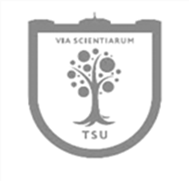